Министерство  образования  Республики Мордовия
Портфолио
Инчиной Марии Ивановны,
воспитателя муниципального дошкольного 
образовательного учреждения
«Детский сад № 103» г.о. Саранск
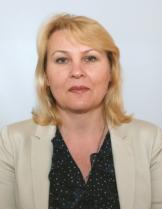 Дата рождения: 12.10.1965 г.
Профессиональное образование:
Мордовский государственный педагогический институт 
им. М.Е. Евсевьева, 1987 год, учитель начальных классов.
Переподготовка : 2019 г, ГБУ ДПО «МРИО»,
дошкольное образование- воспитатель
Стаж педагогической работы: 28 лет
В данной должности:  25 лет.
Наличие квалификационной категории: высшая, 
приказ № 556 от 01.06.2015 г.
Педагогический опыт работы на тему «Развитие коммуникативной компетенции старших дошкольников посредством использования приемов технологии ТРИЗ»
https://ds103sar.schoolrm.ru/sveden/employees/11246/187351/?bitrix_include_areas=Y&clear_cache=Y
1.Участие в инновационной деятельности
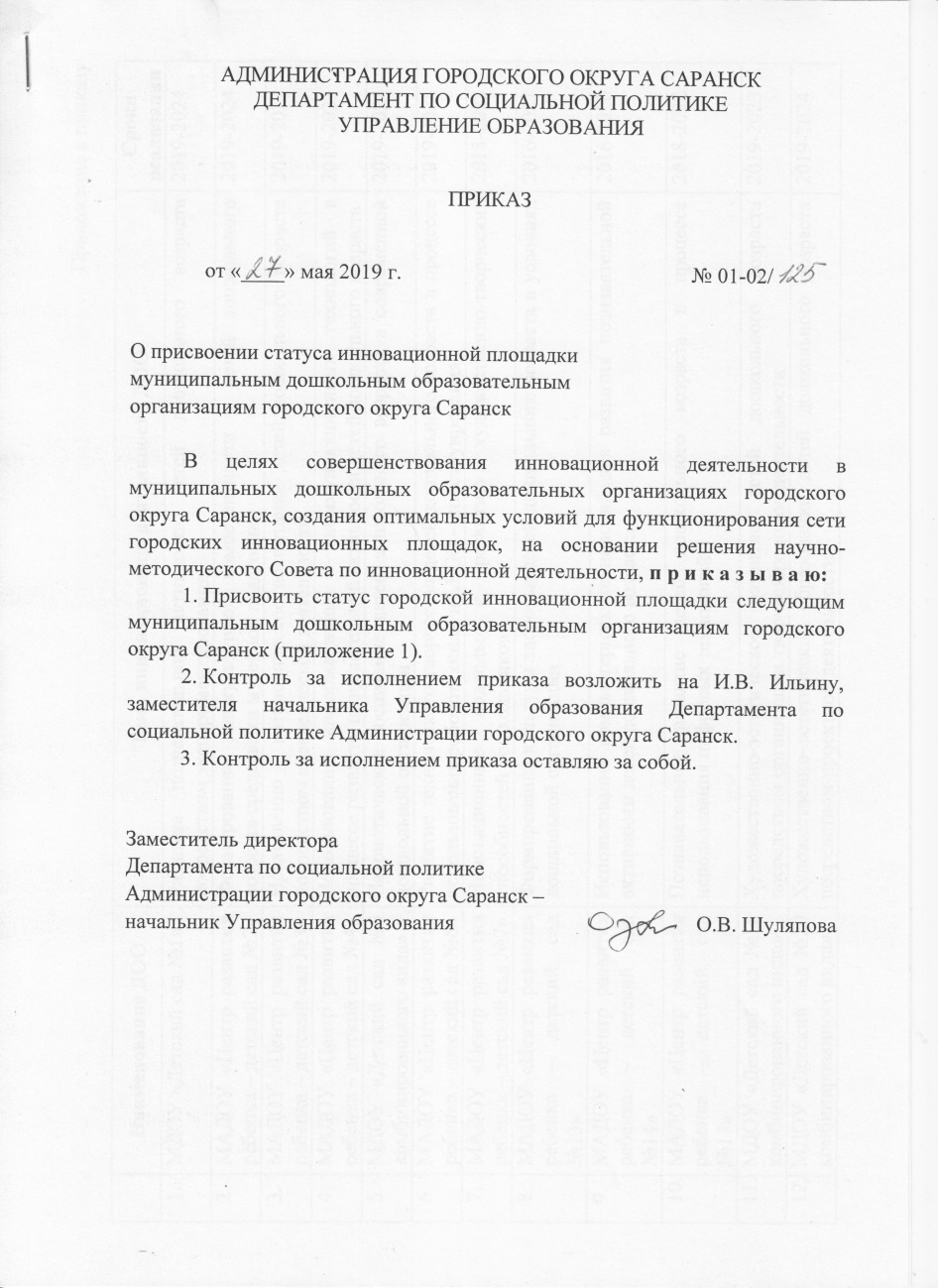 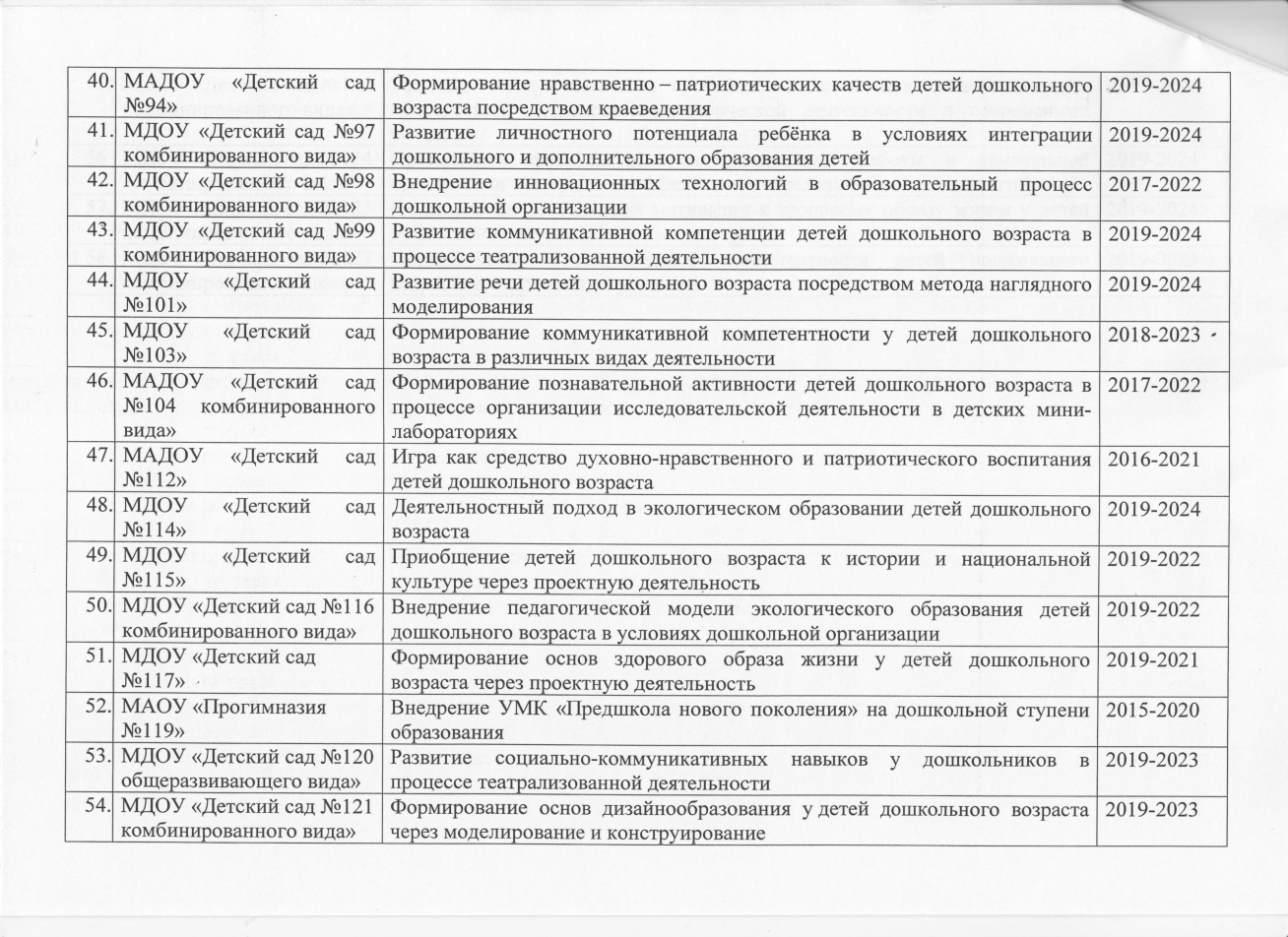 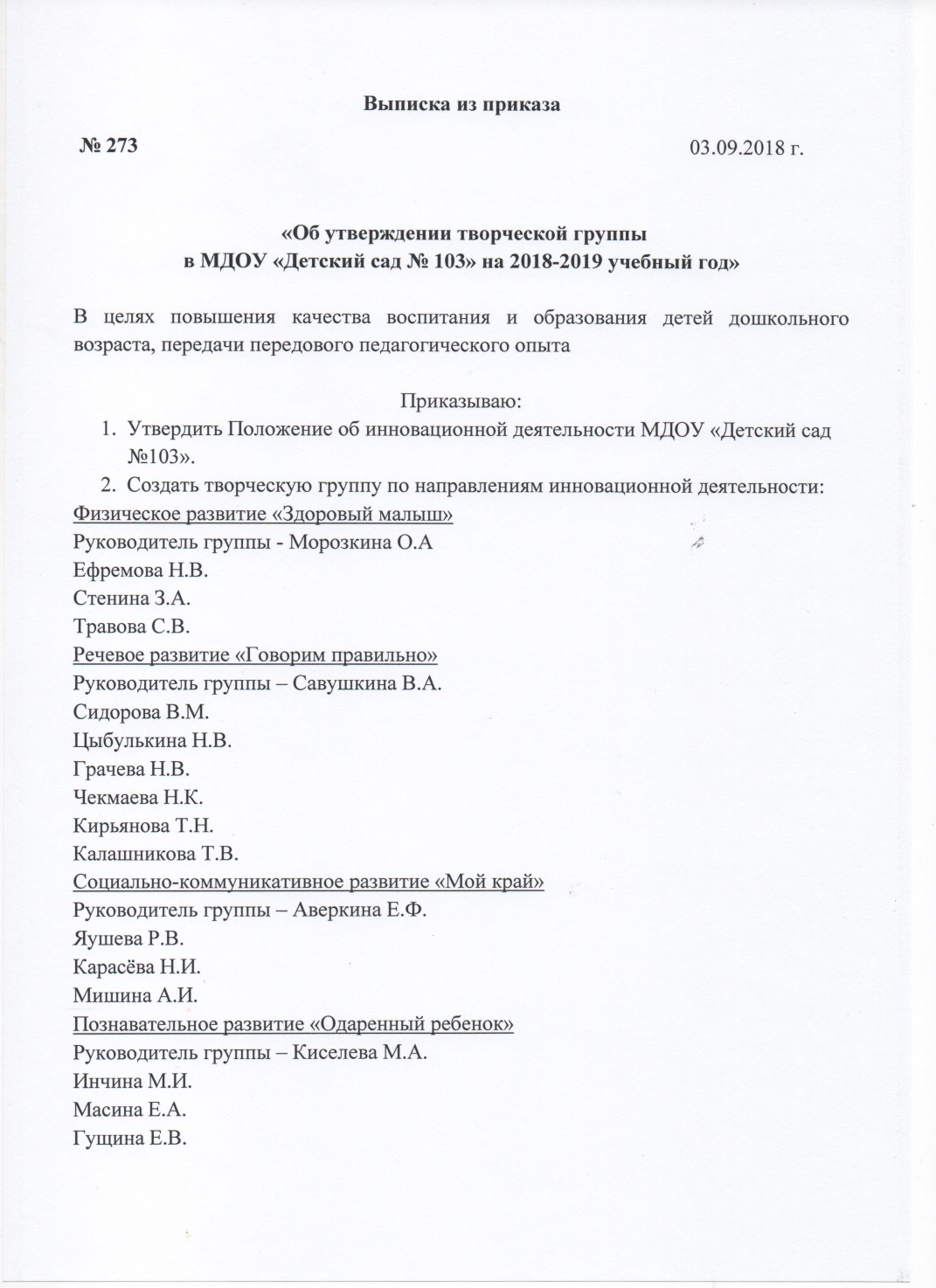 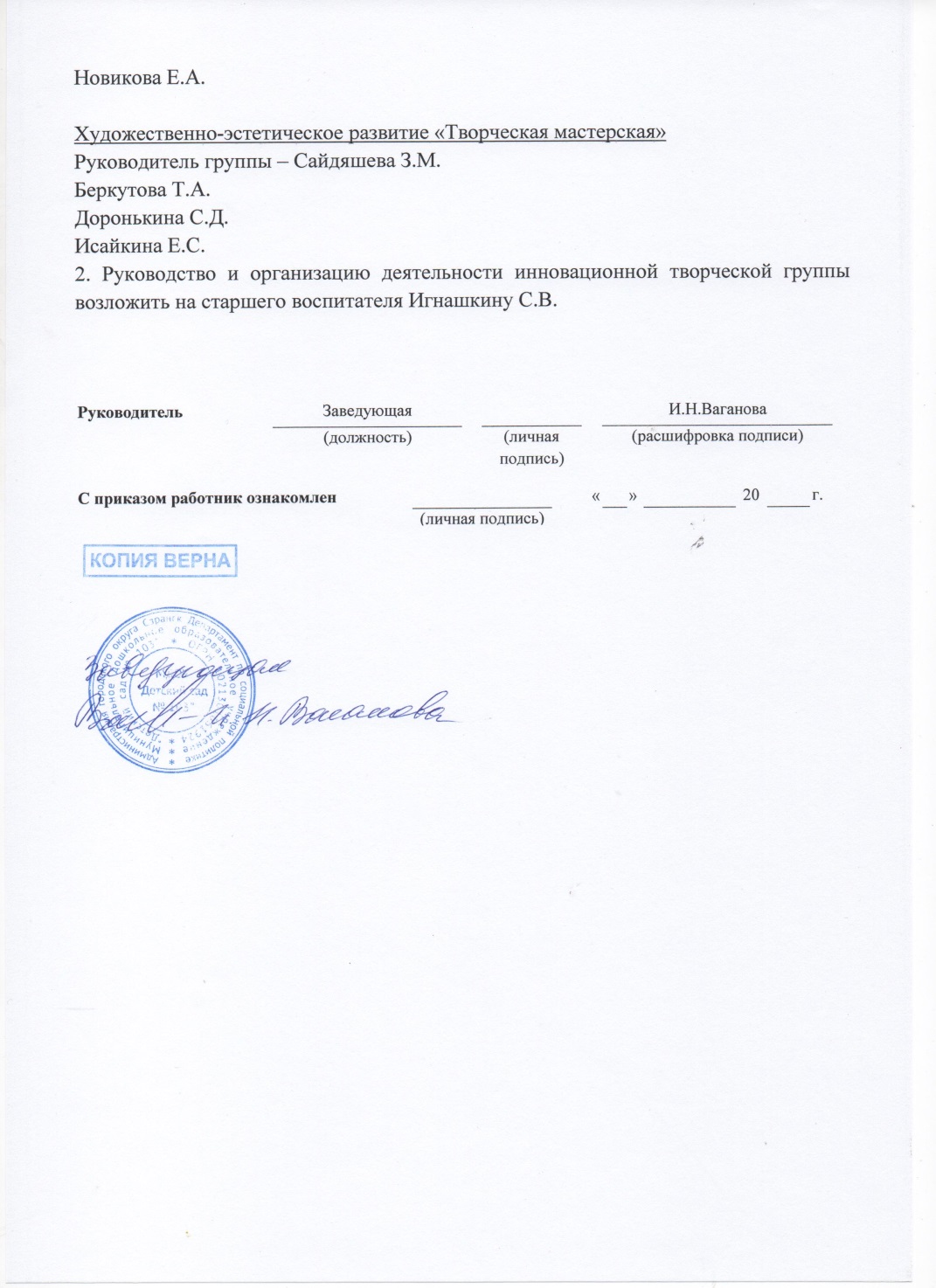 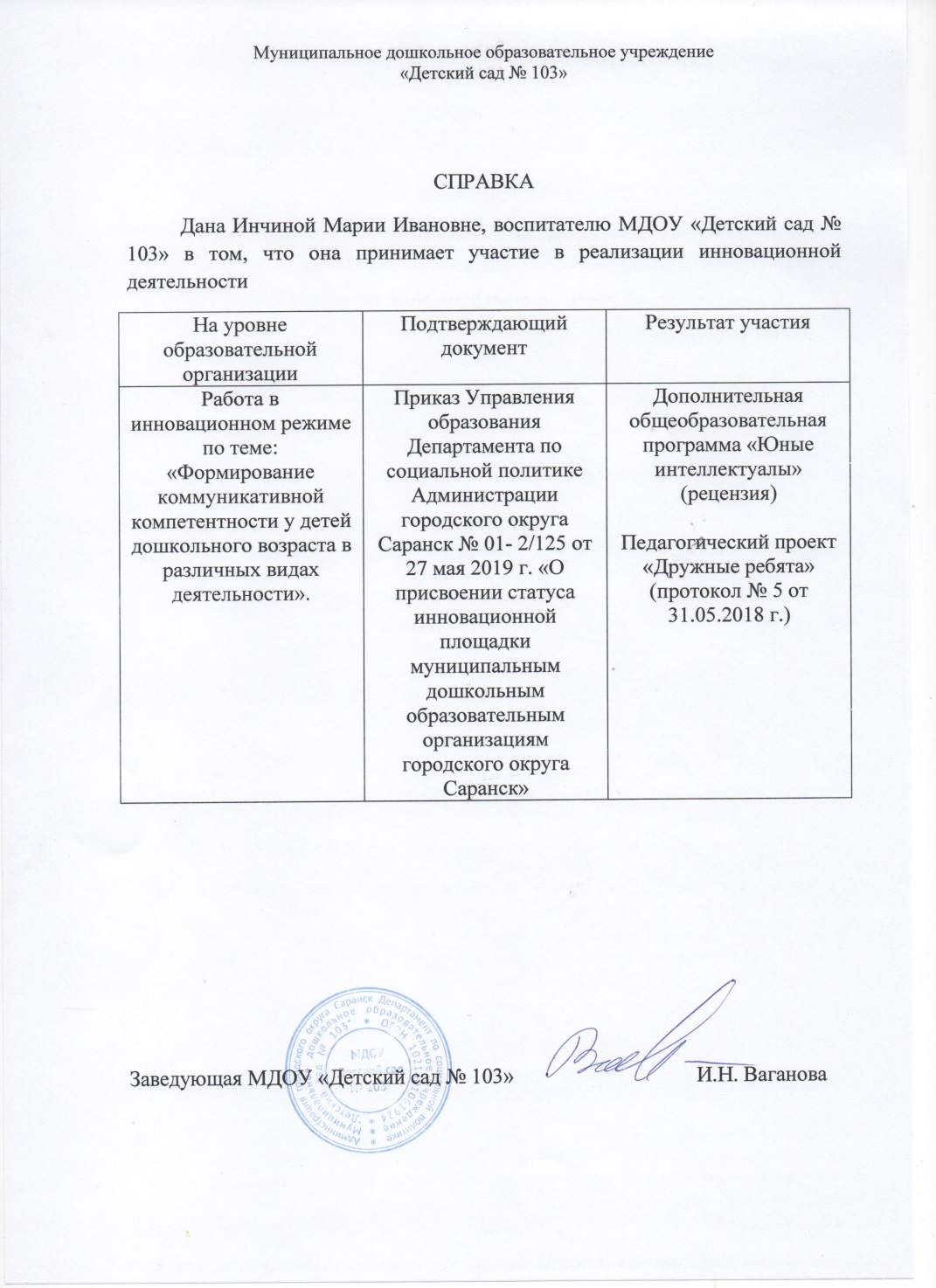 2.Наставничество
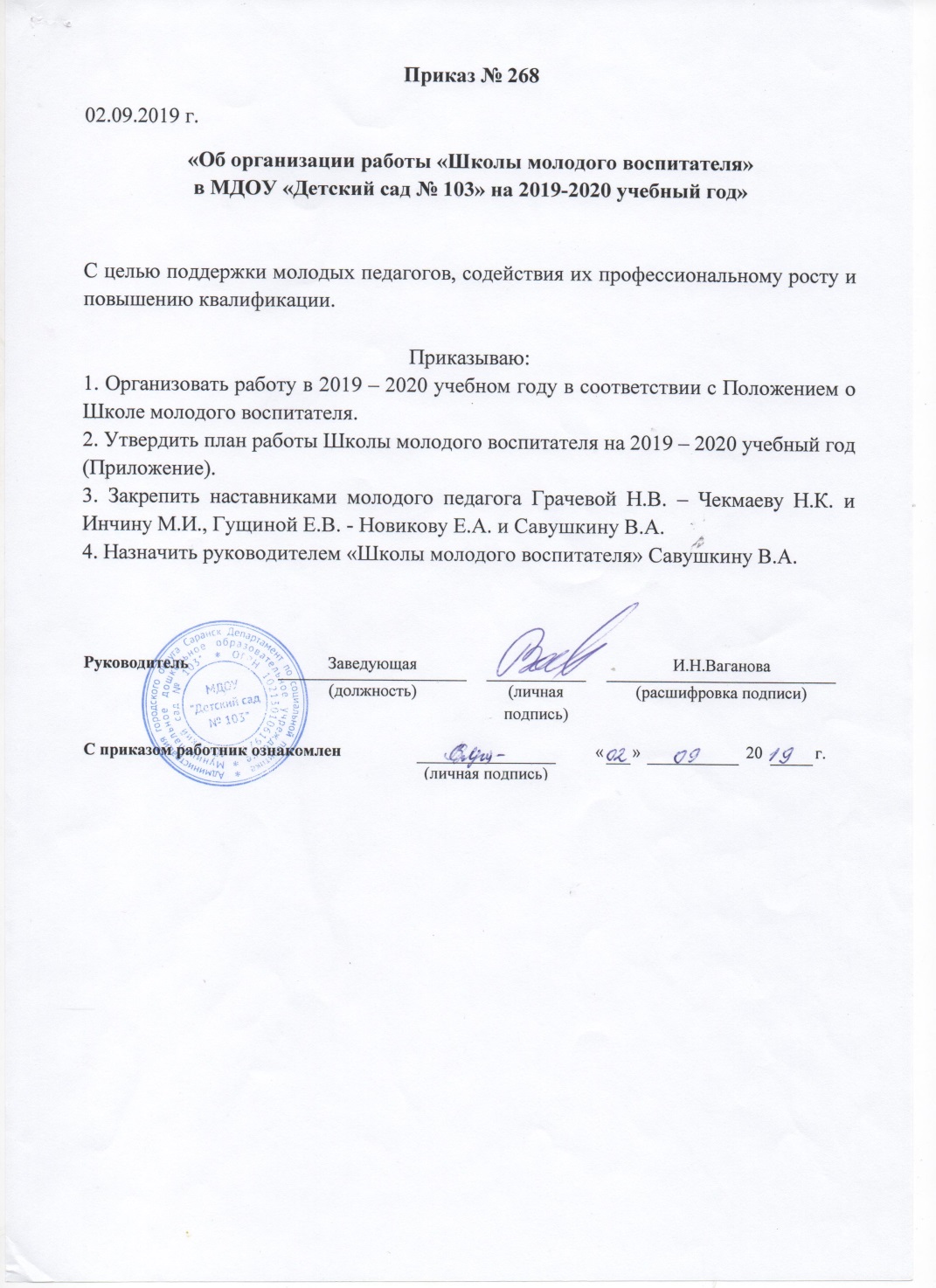 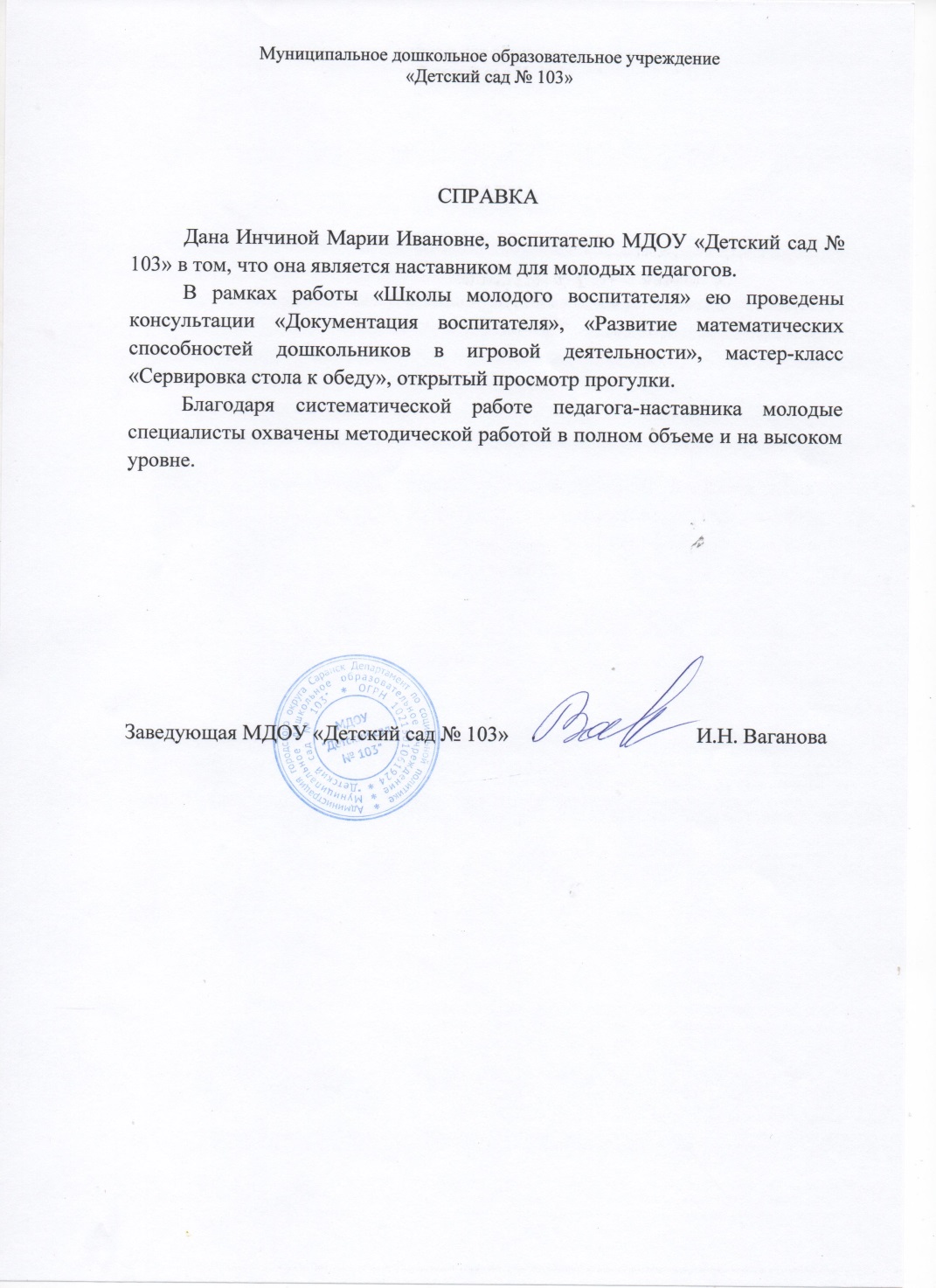 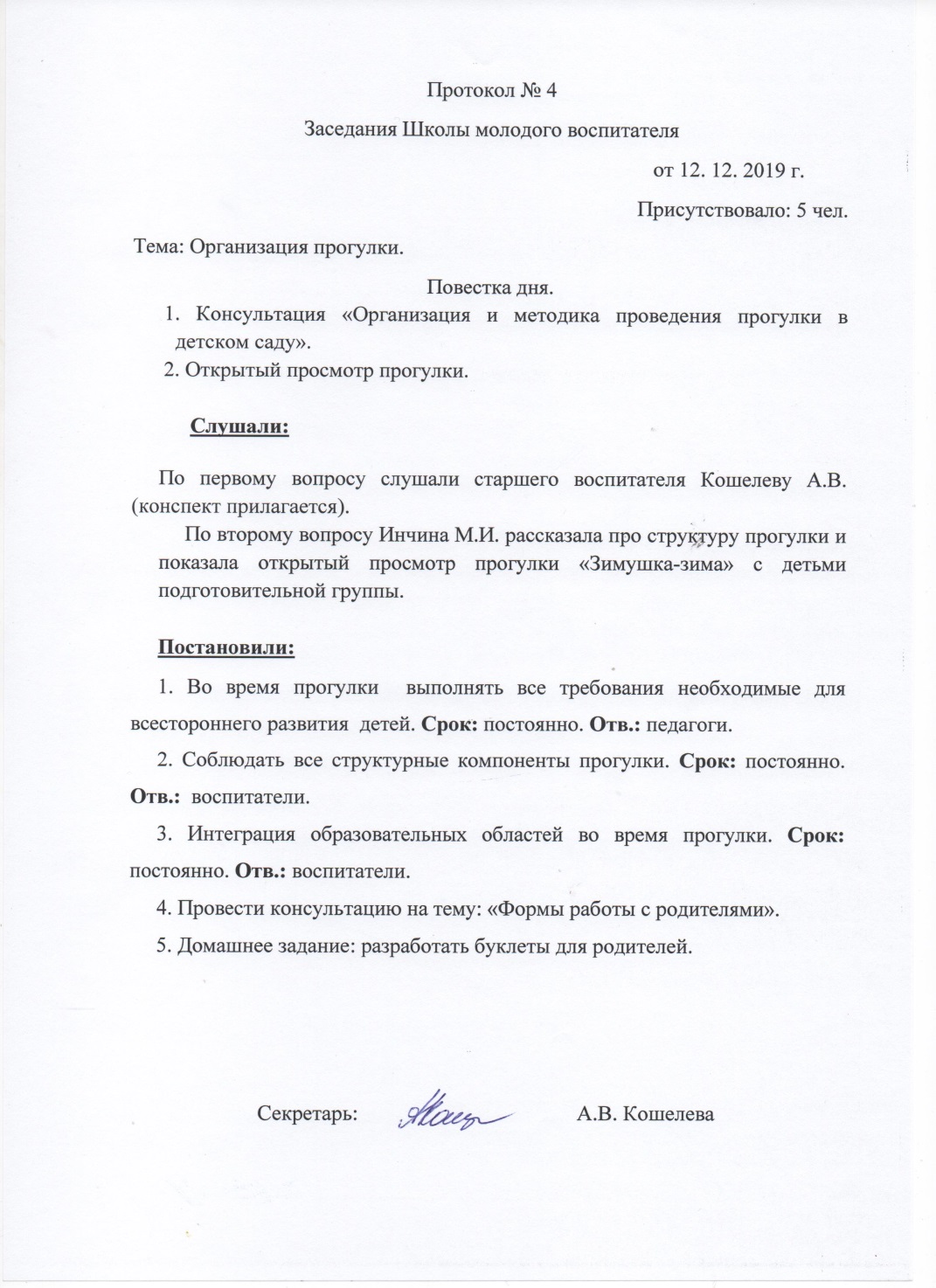 3.Наличие публикаций
4.Результаты участия воспитанников в : конкурсах, выставках, турнирах, соревнованиях, акциях, фестивалях.
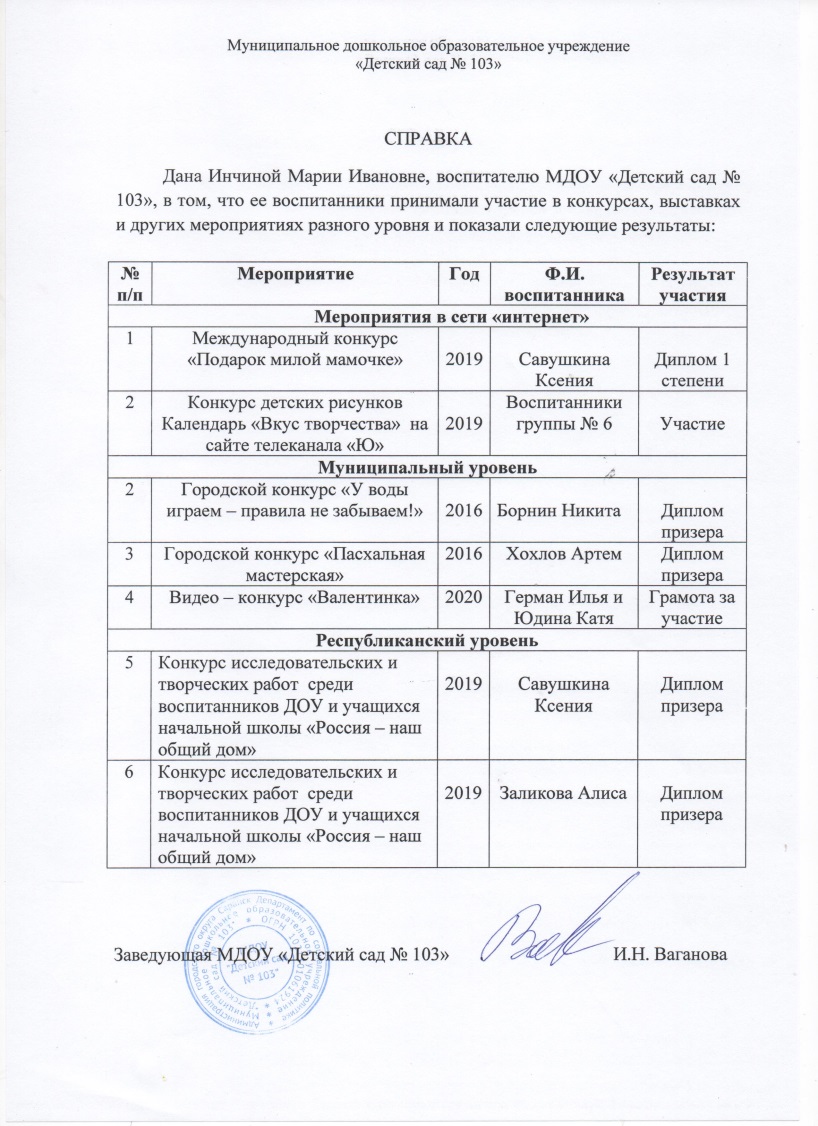 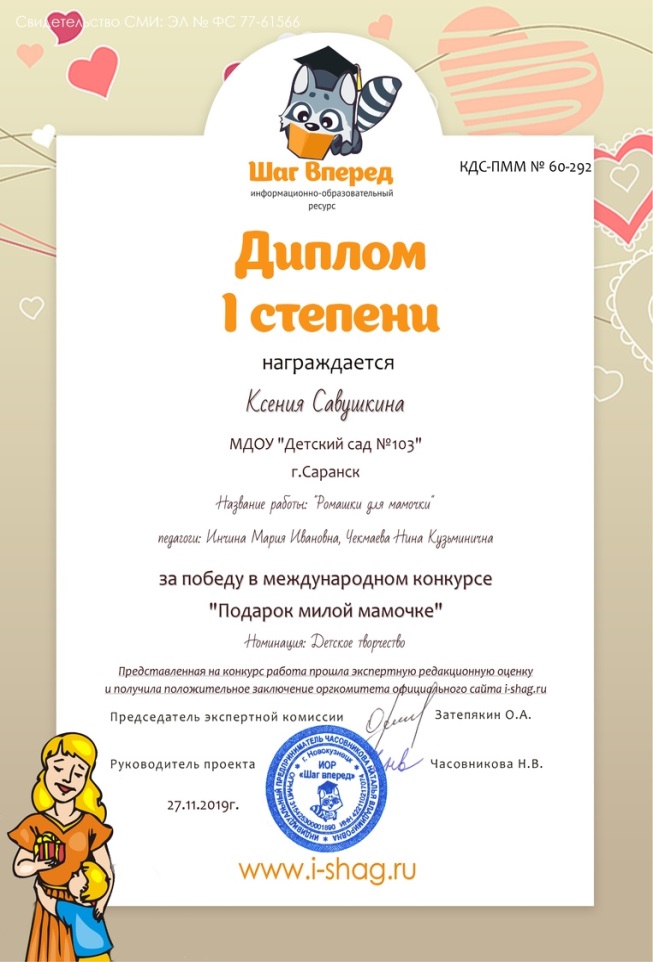 5.Наличие авторских программ
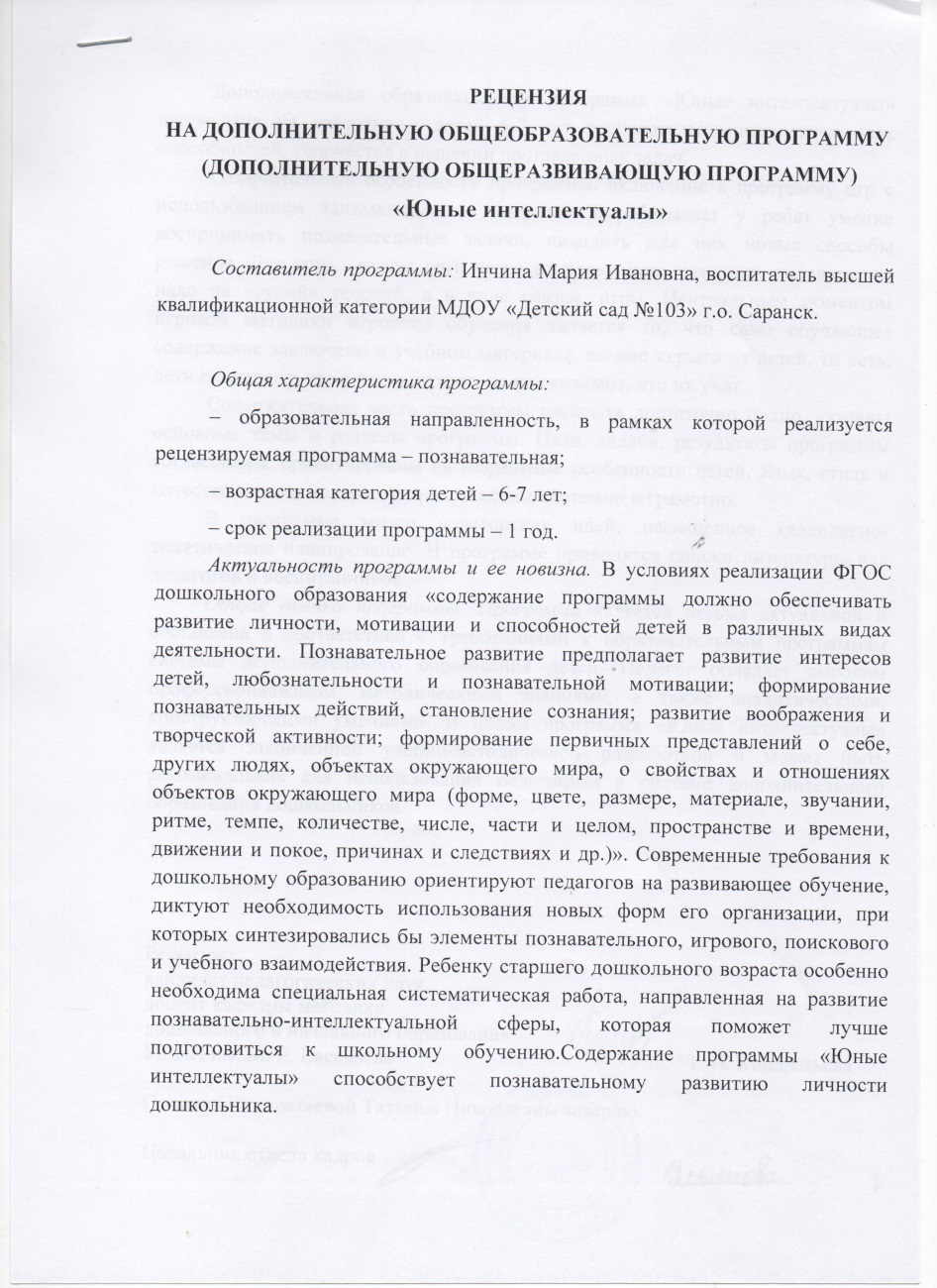 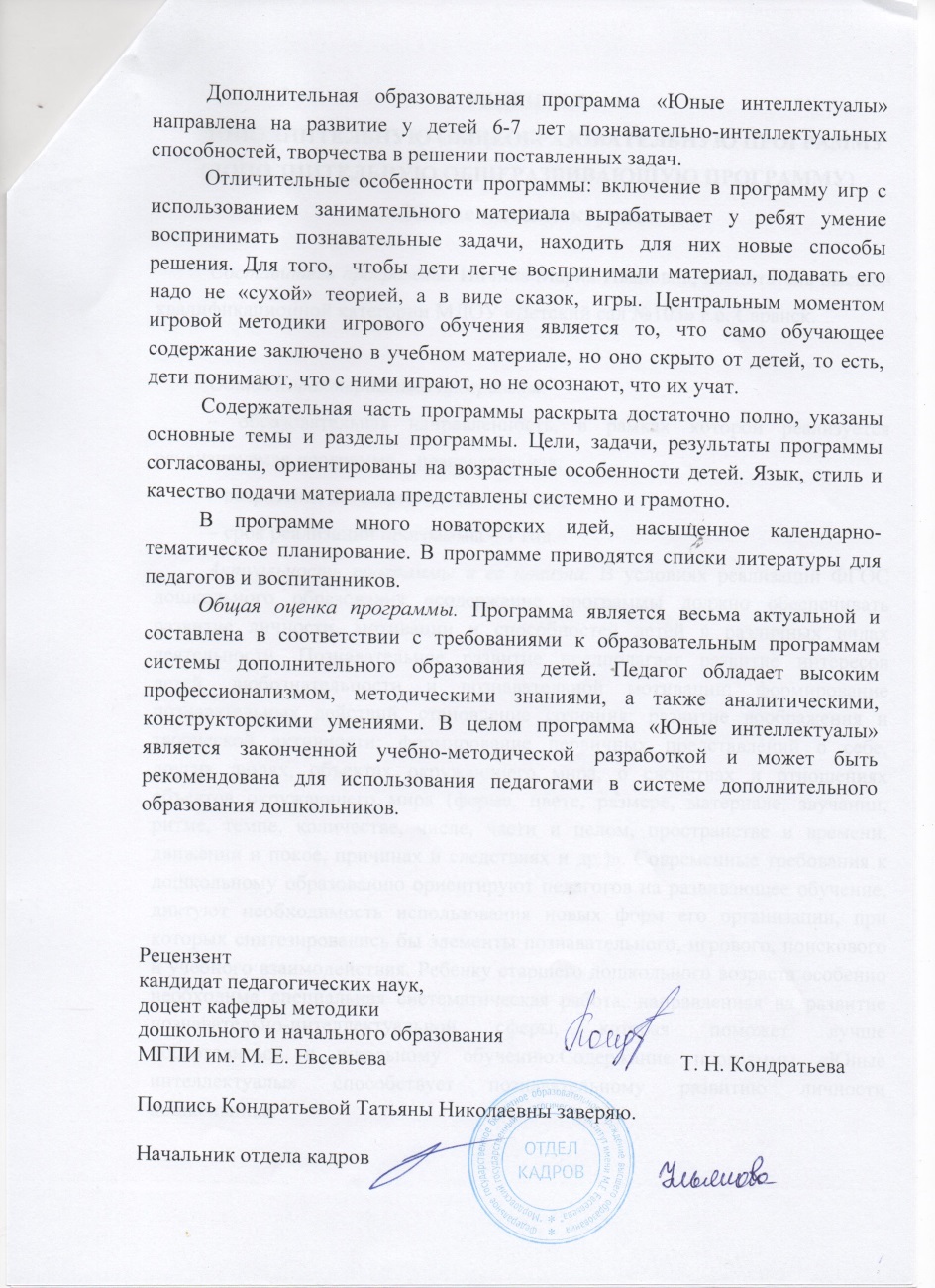 6.Выступления на заседаниях методических советов, 
научно-практических конференциях,
педагогических чтениях, семинарах, секциях.
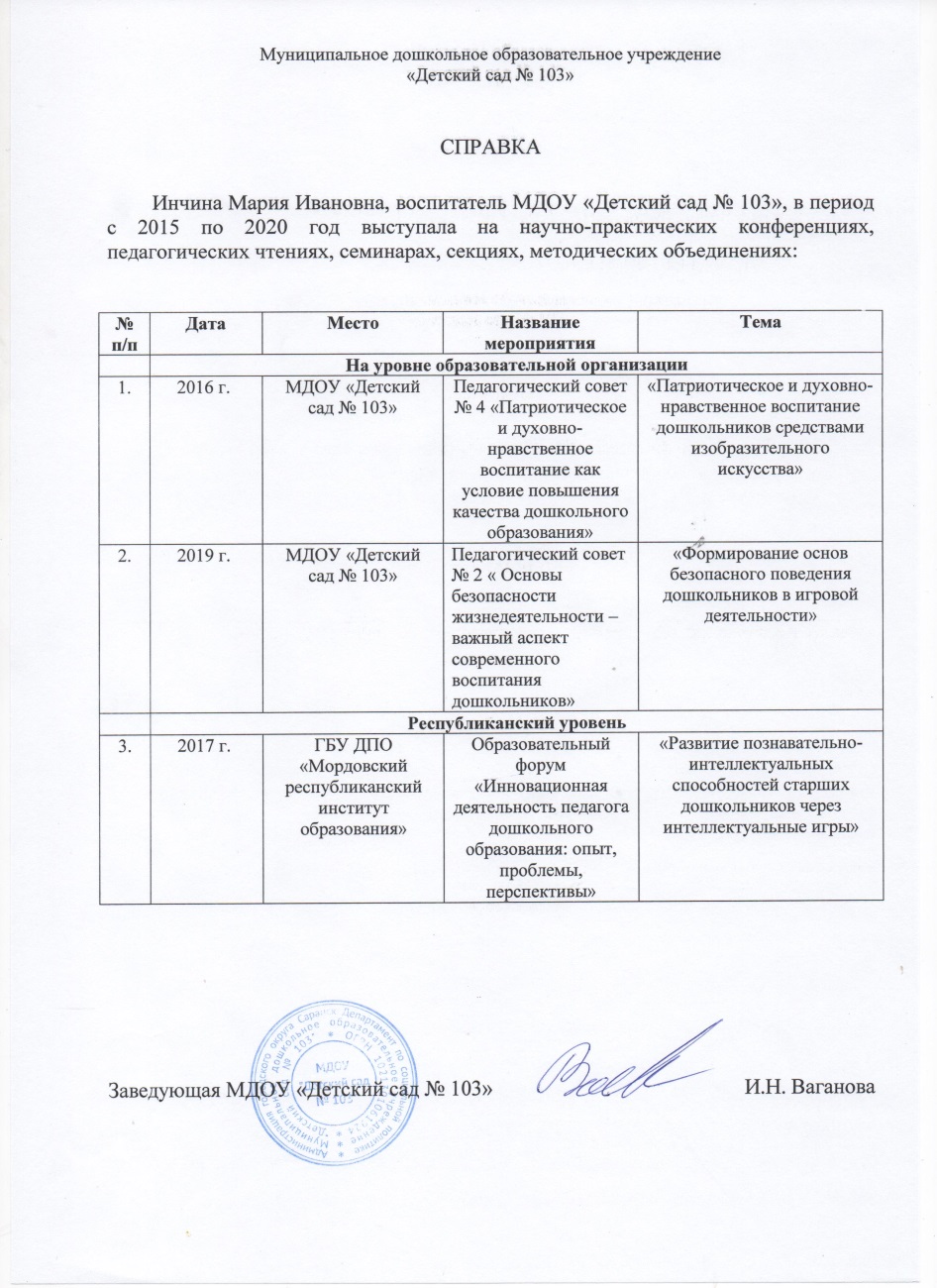 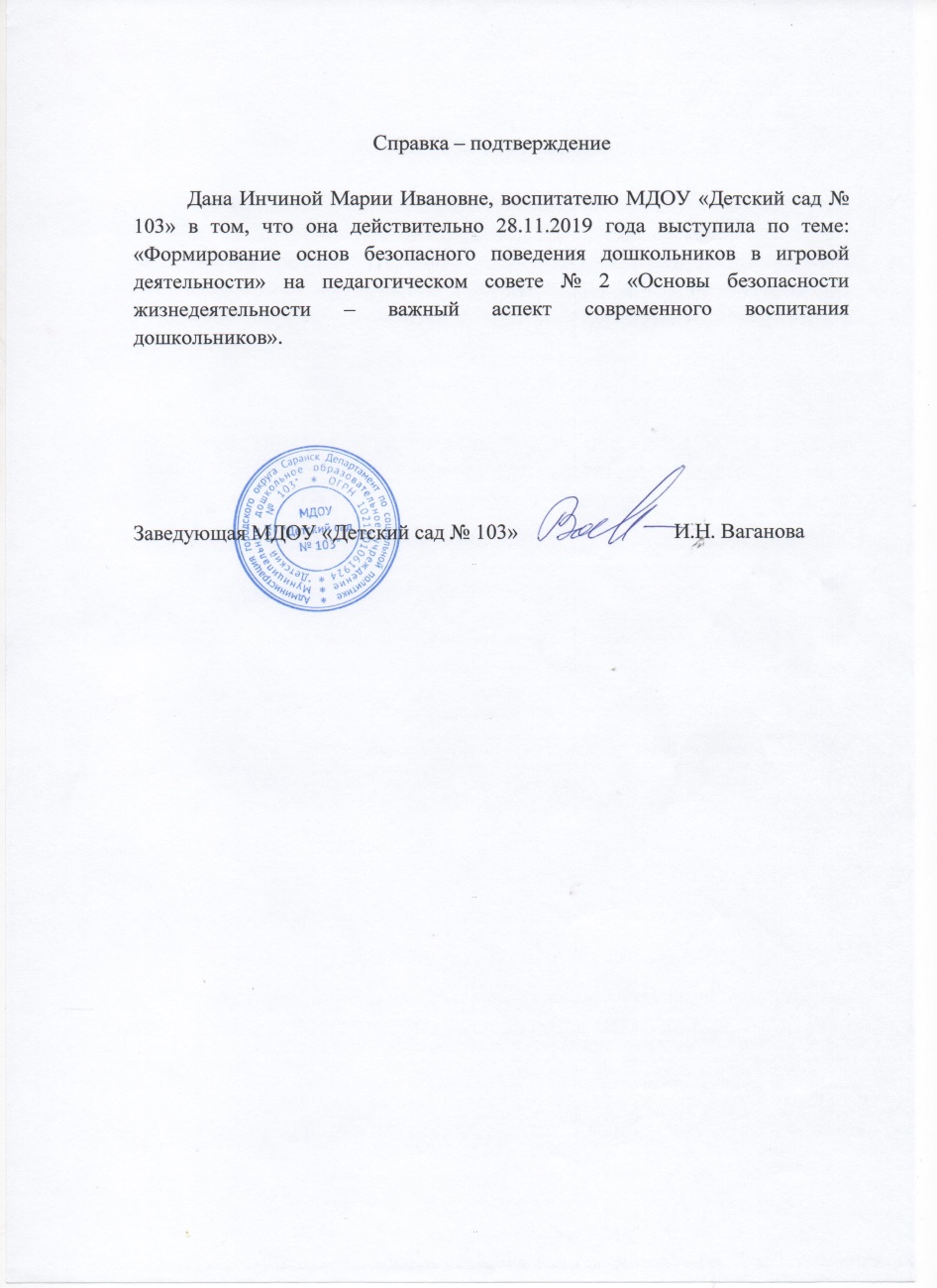 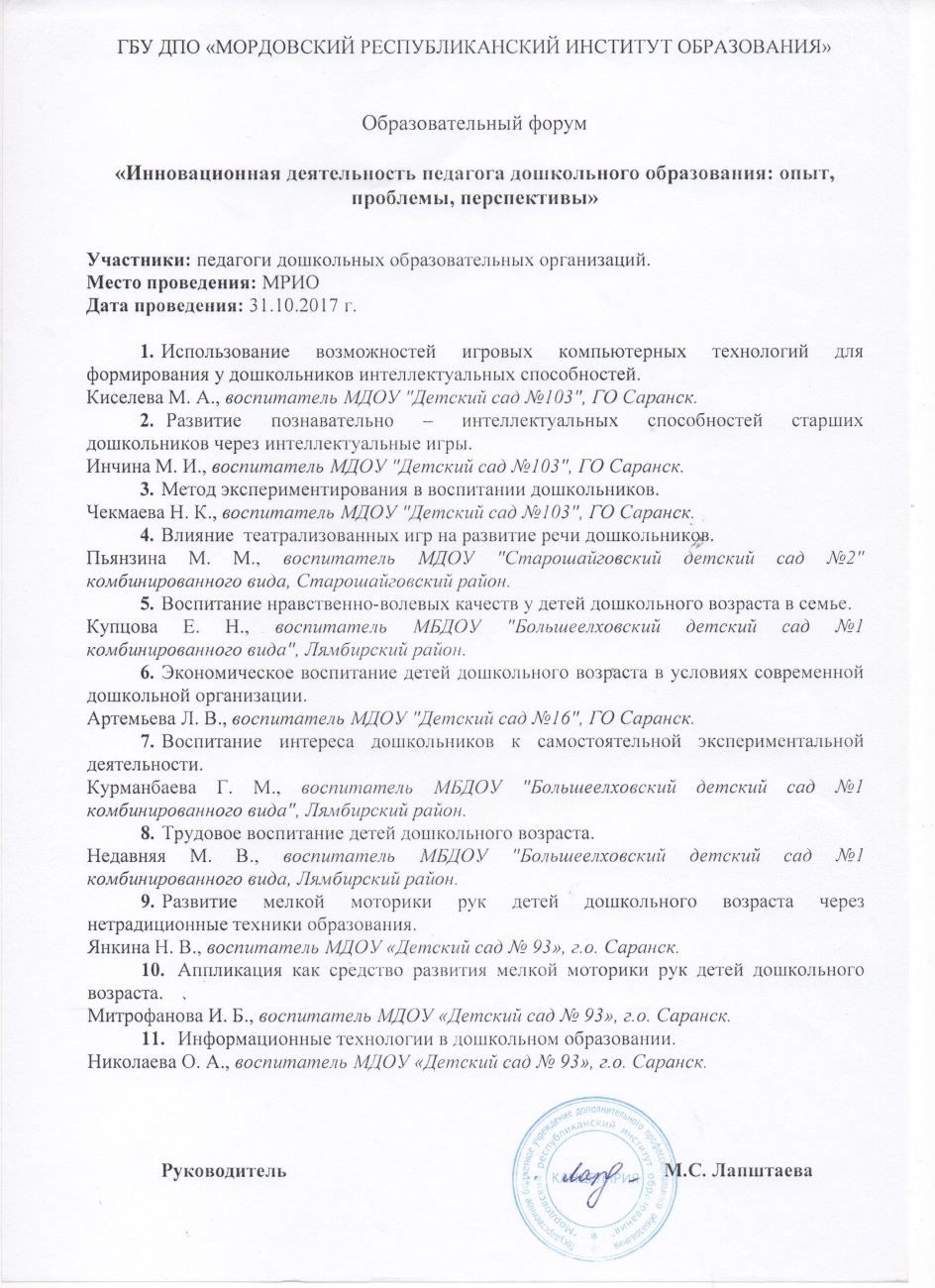 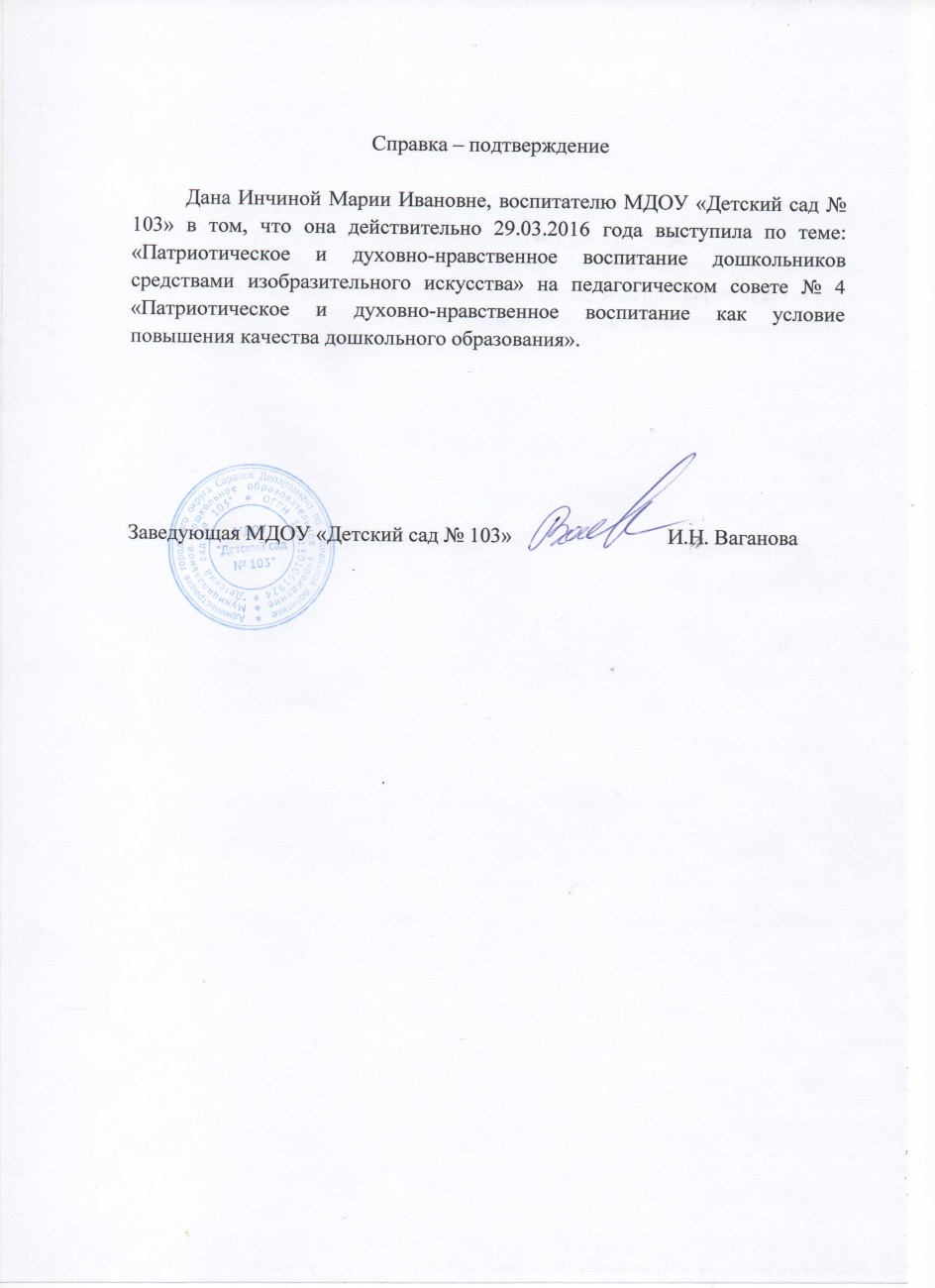 7.Проведение открытых занятий, 
мастер-классов, мероприятий.
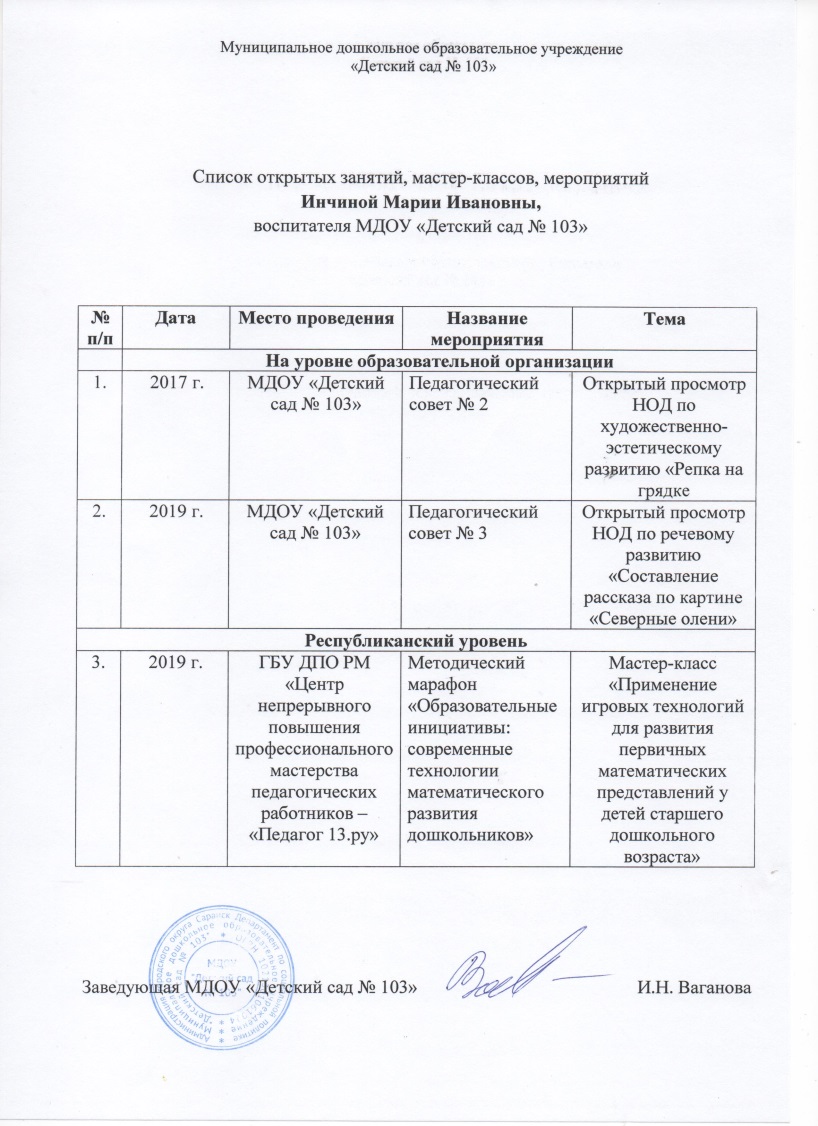 8.Экспертная деятельность
9.Общественно-педагогическая активность педагога: 
участие в комиссиях,
педагогических сообществах, в жюри конкурсов.
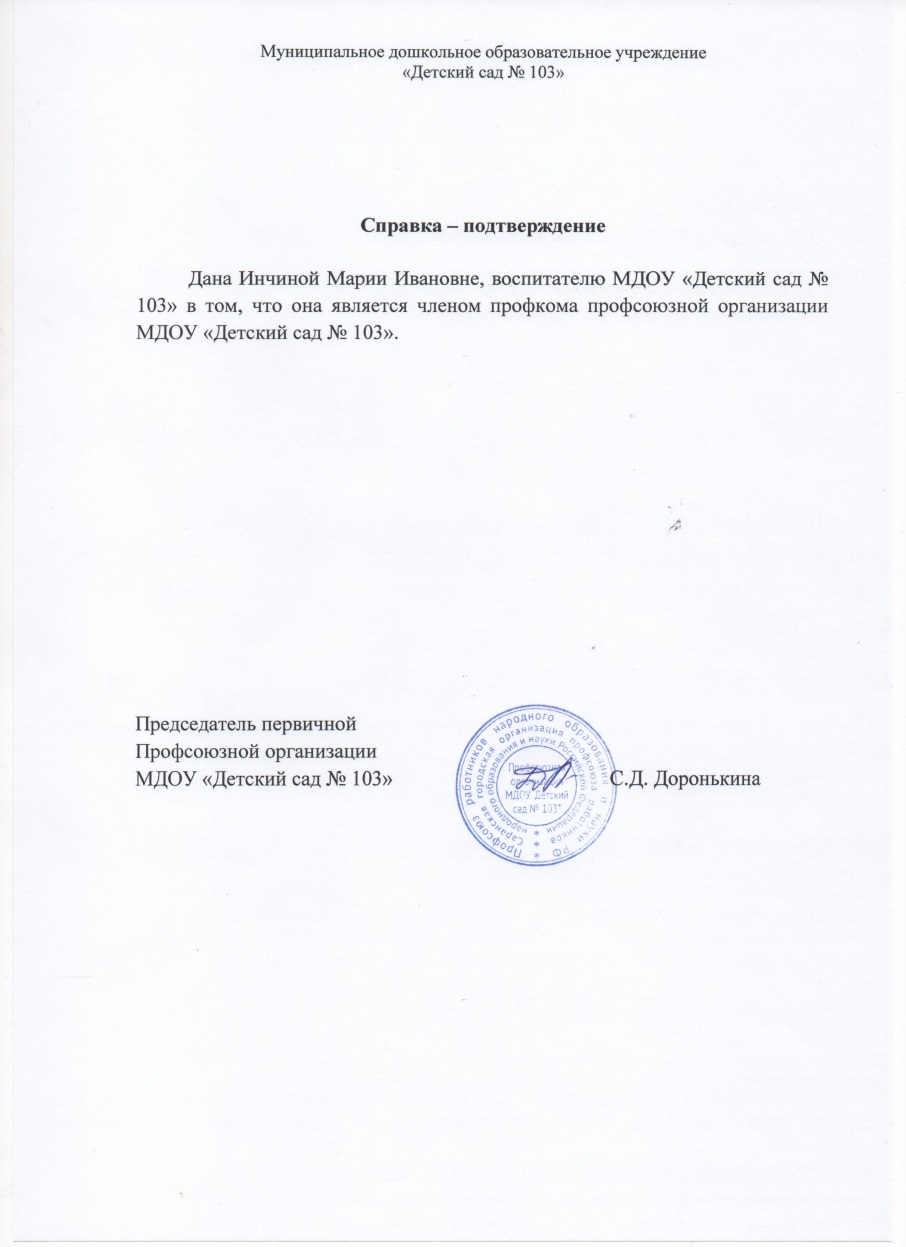 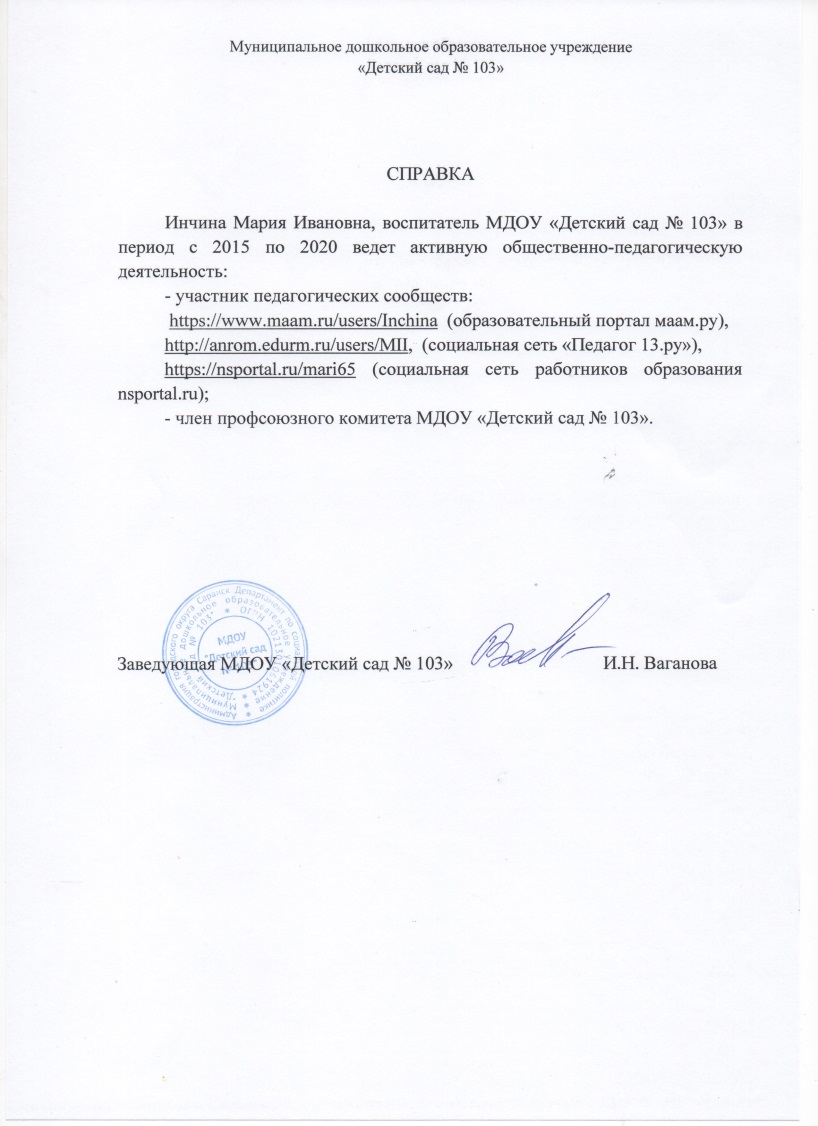 10.Позитивные результаты работы с воспитанниками
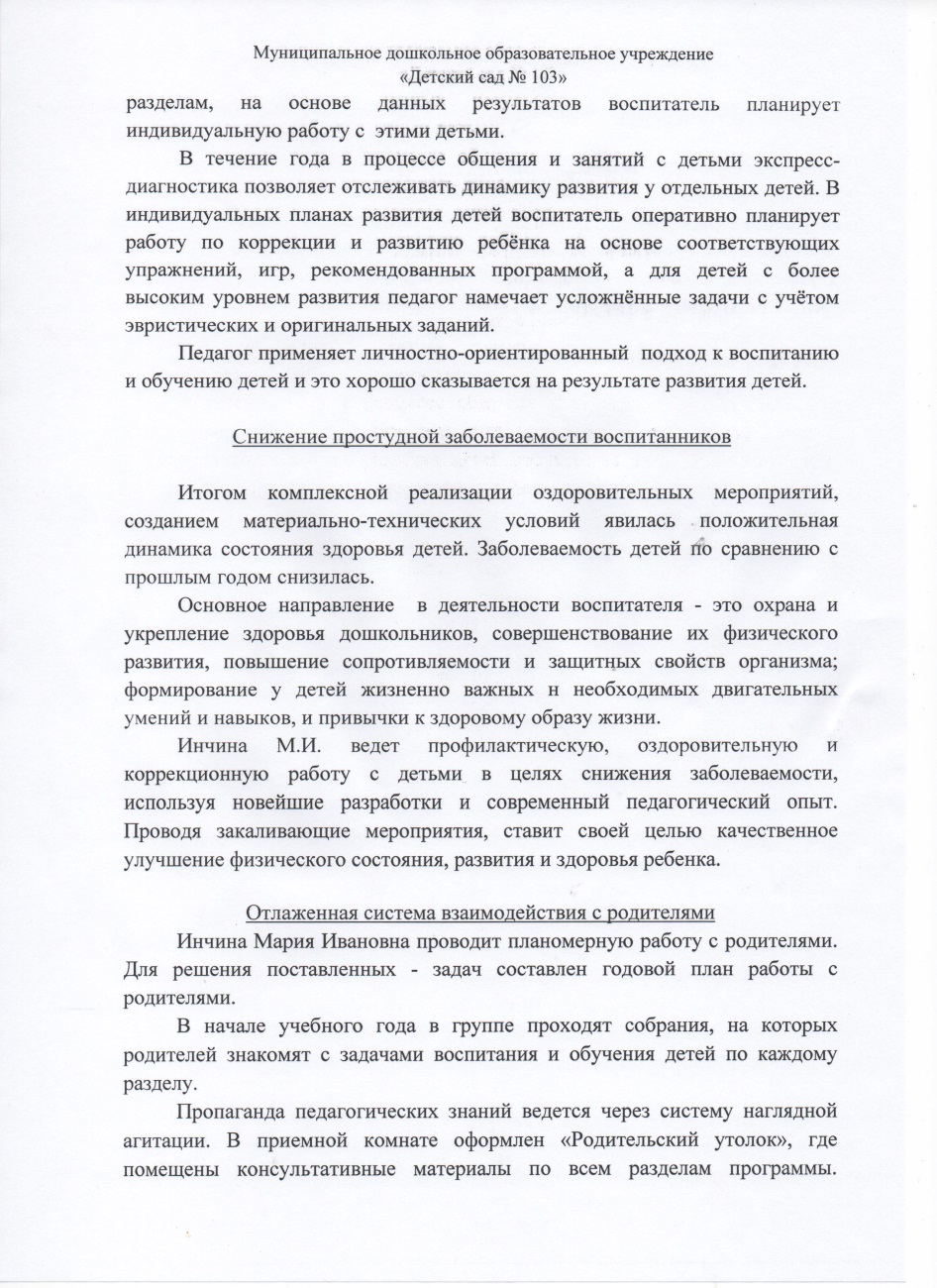 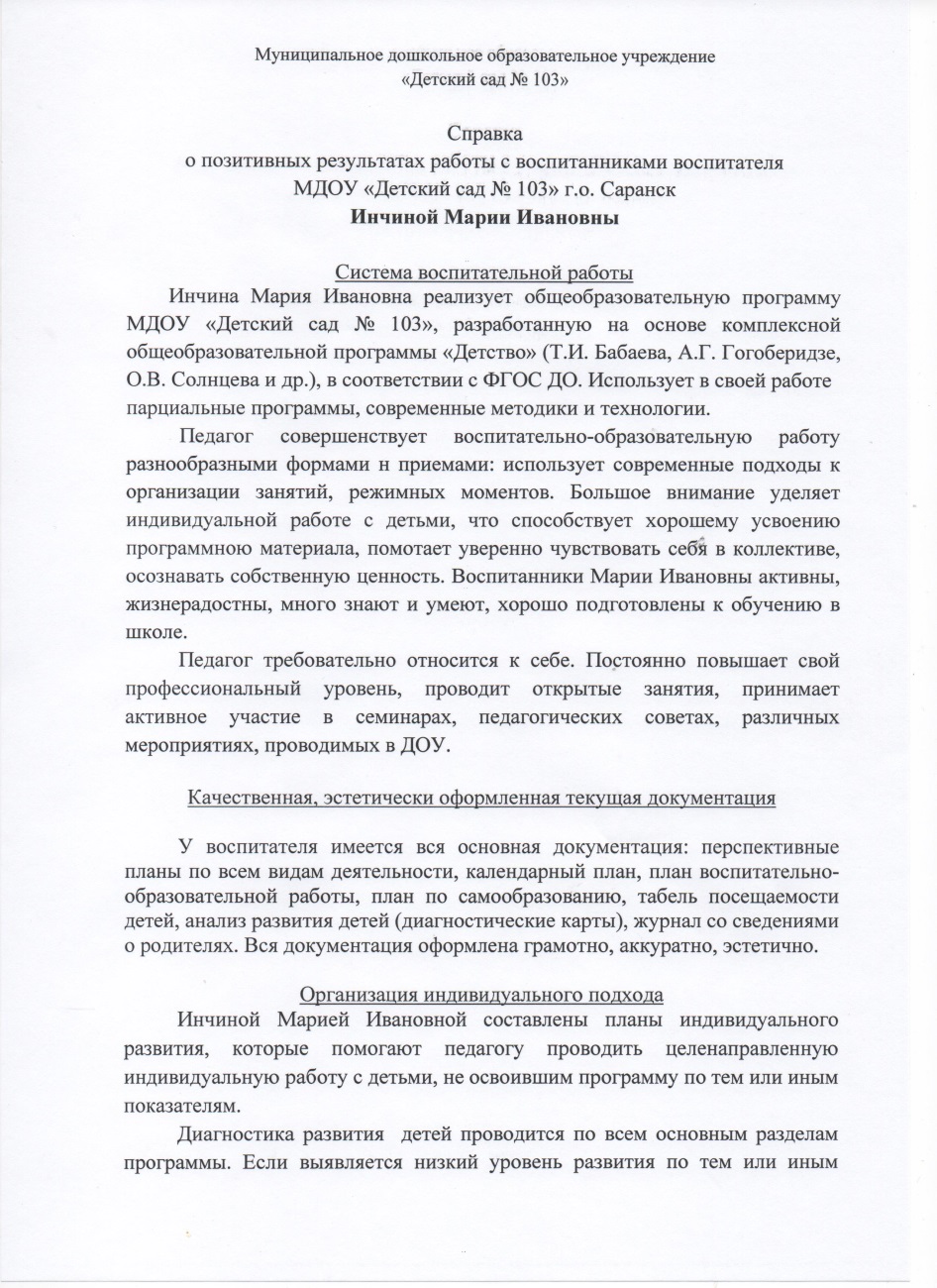 11.Качество взаимодействия с родителями
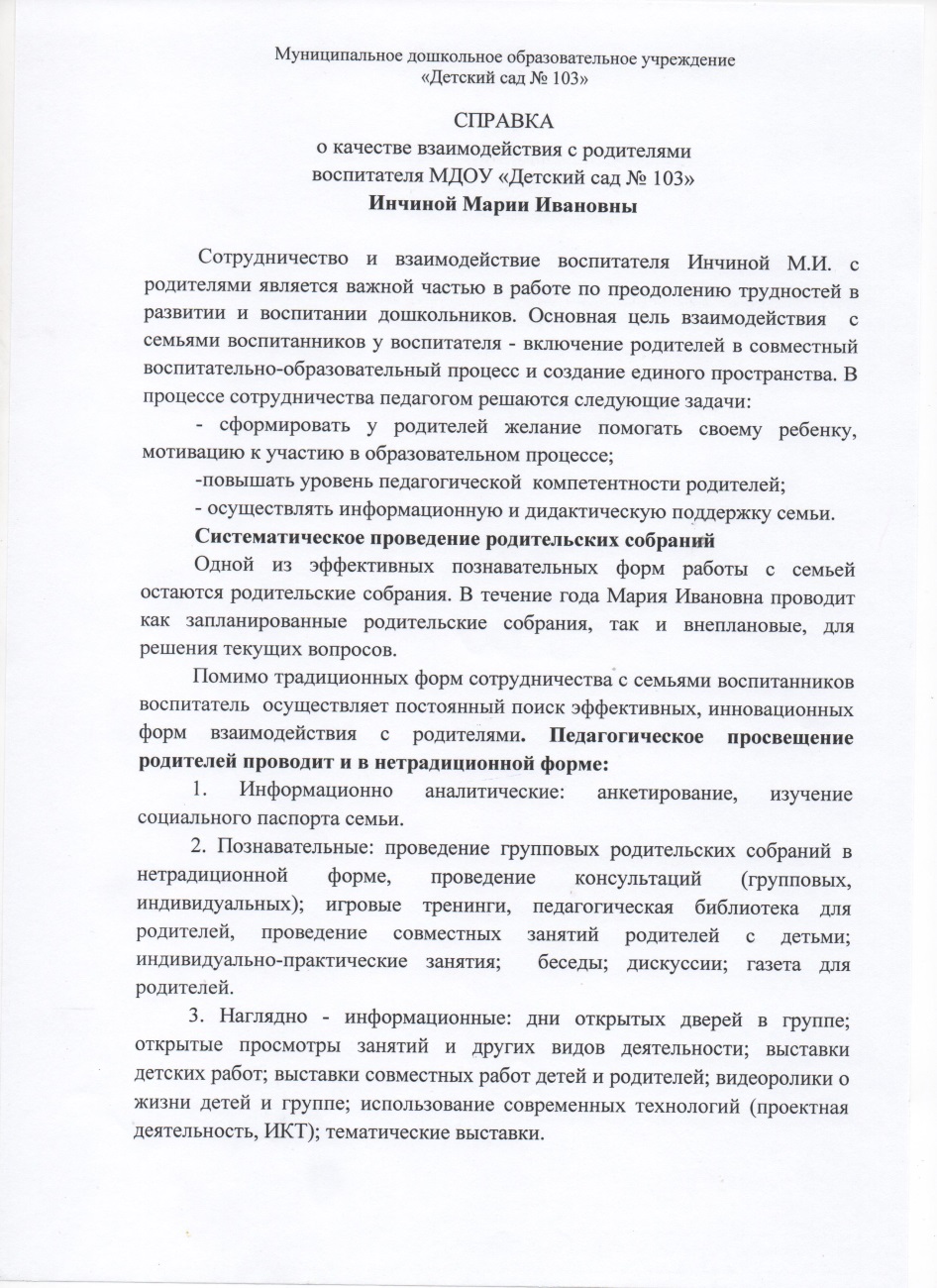 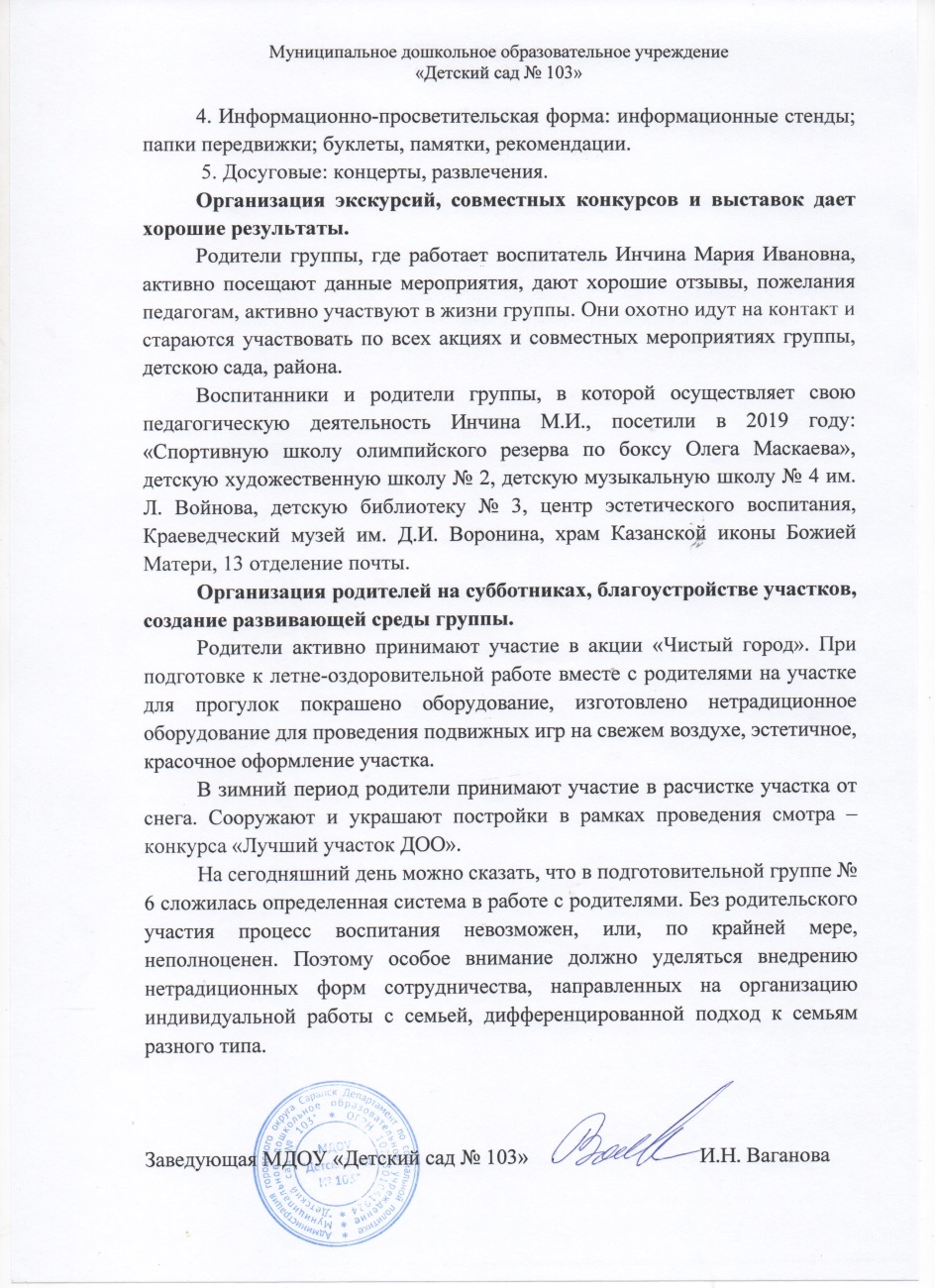 12.Работа с детьми из 
социально-неблагополучных семей
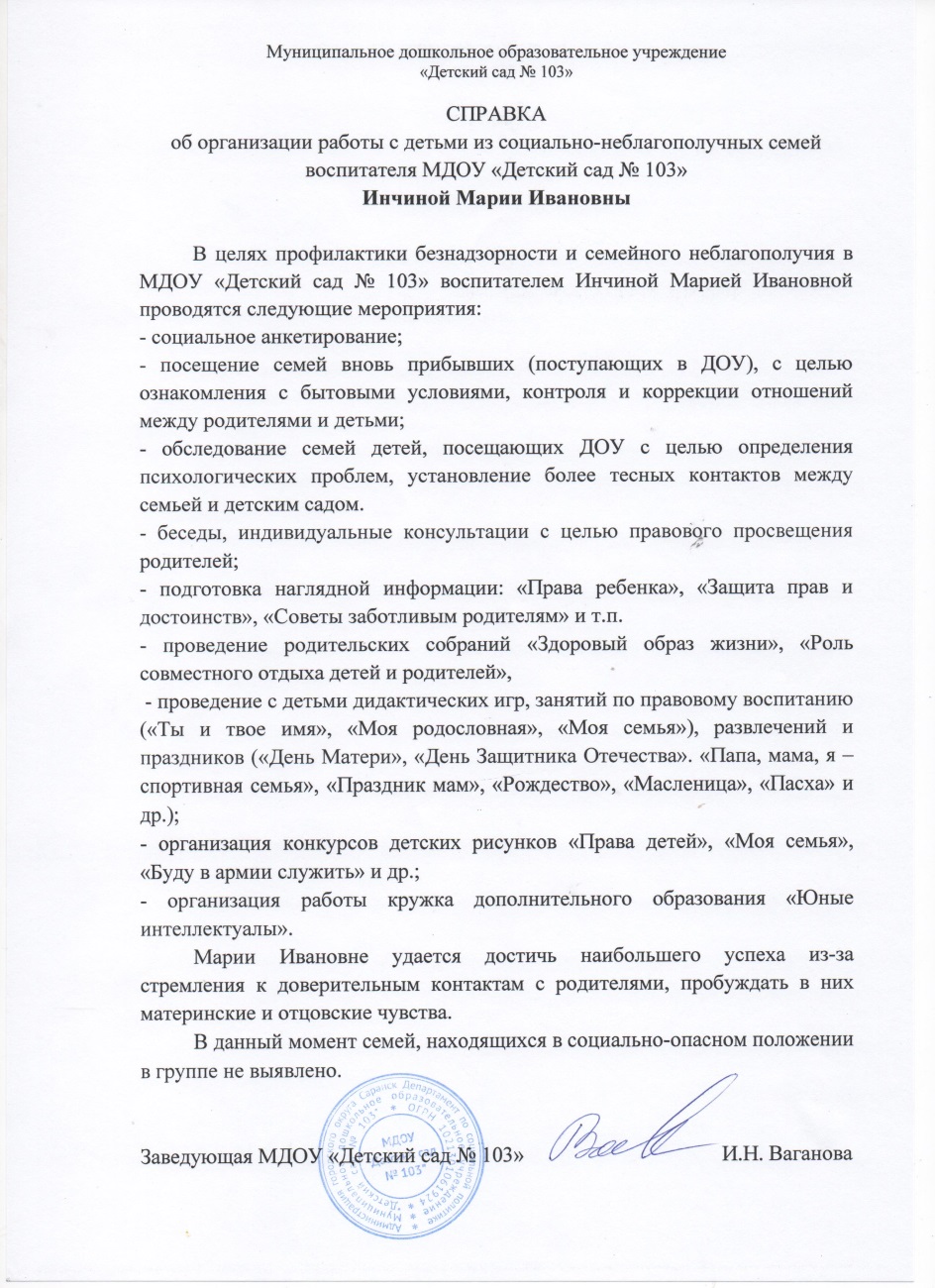 13.Участие педагога в профессиональных конкурсах
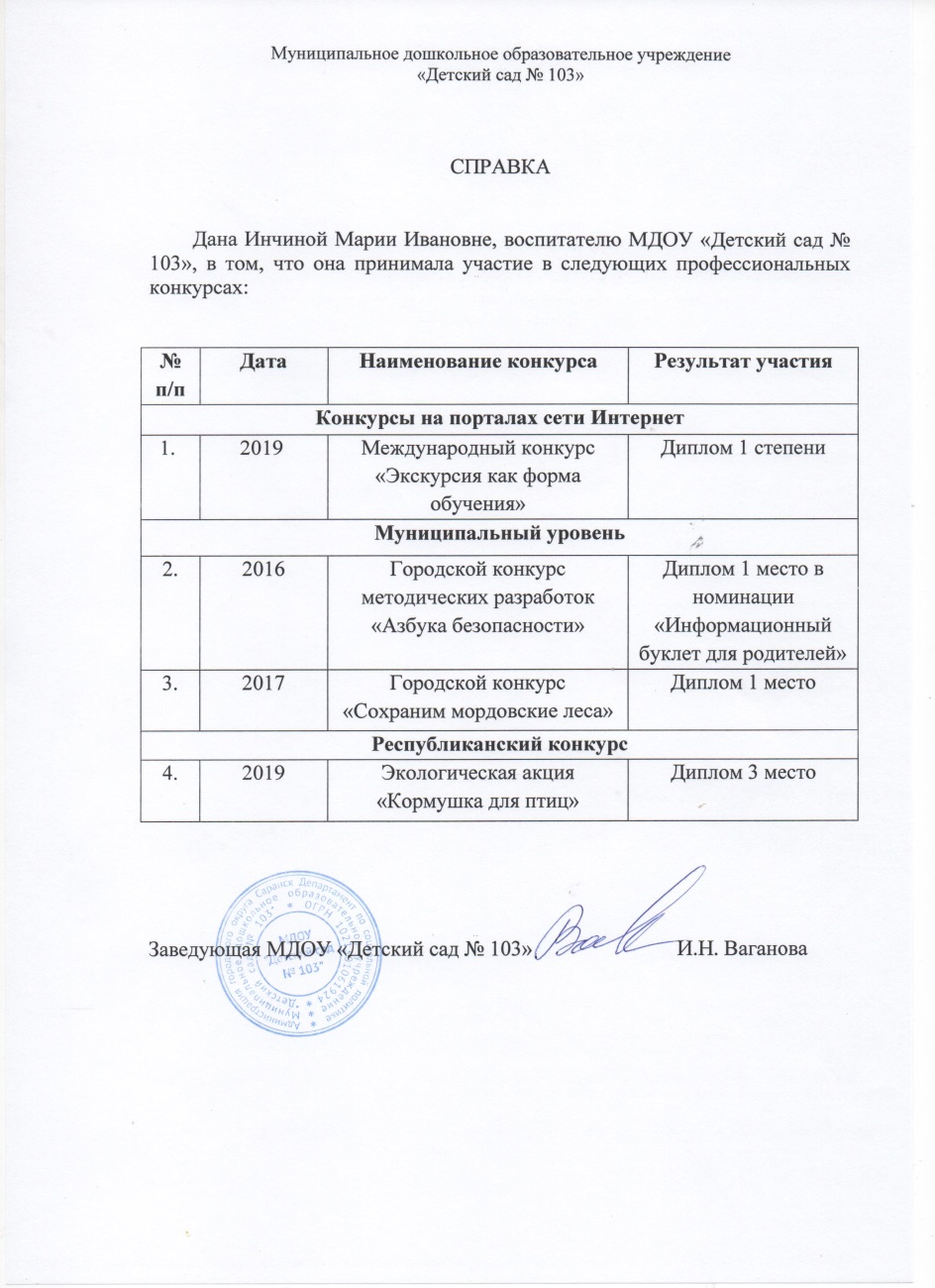 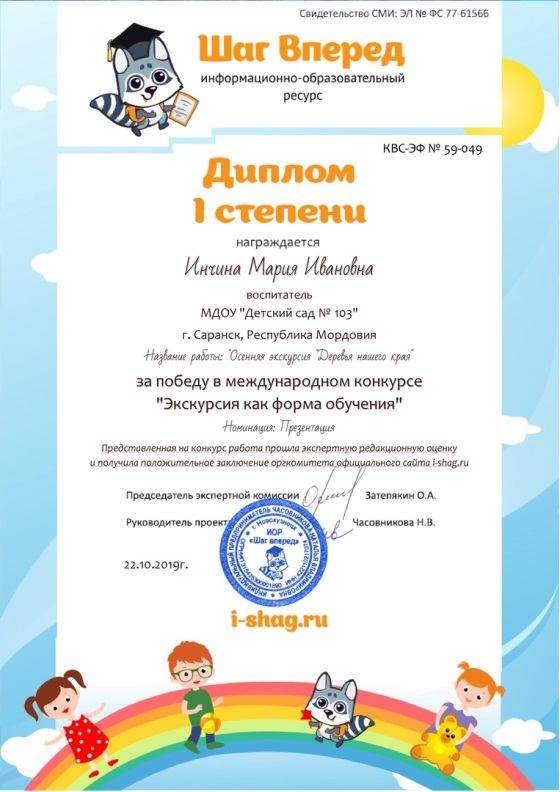 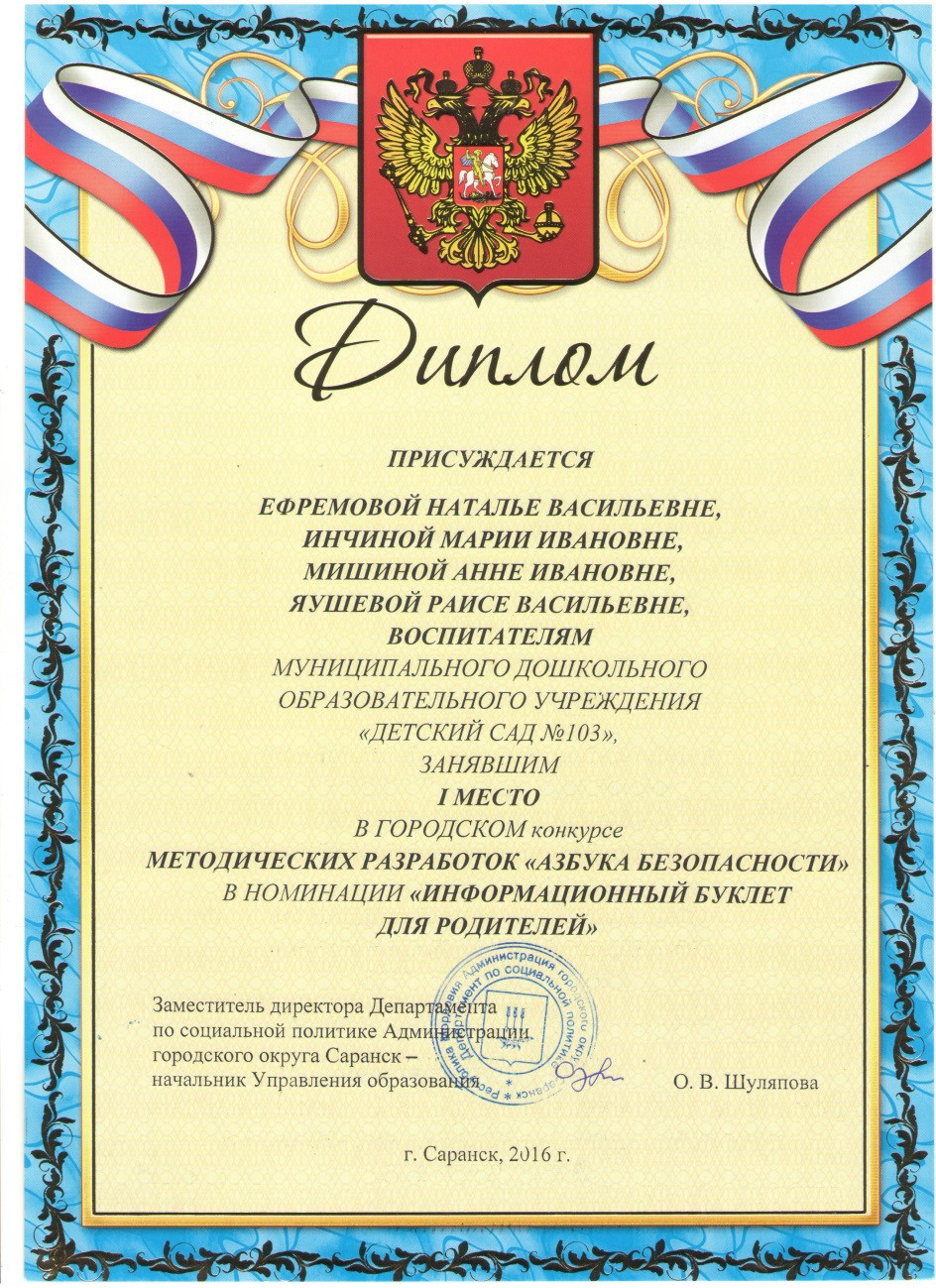 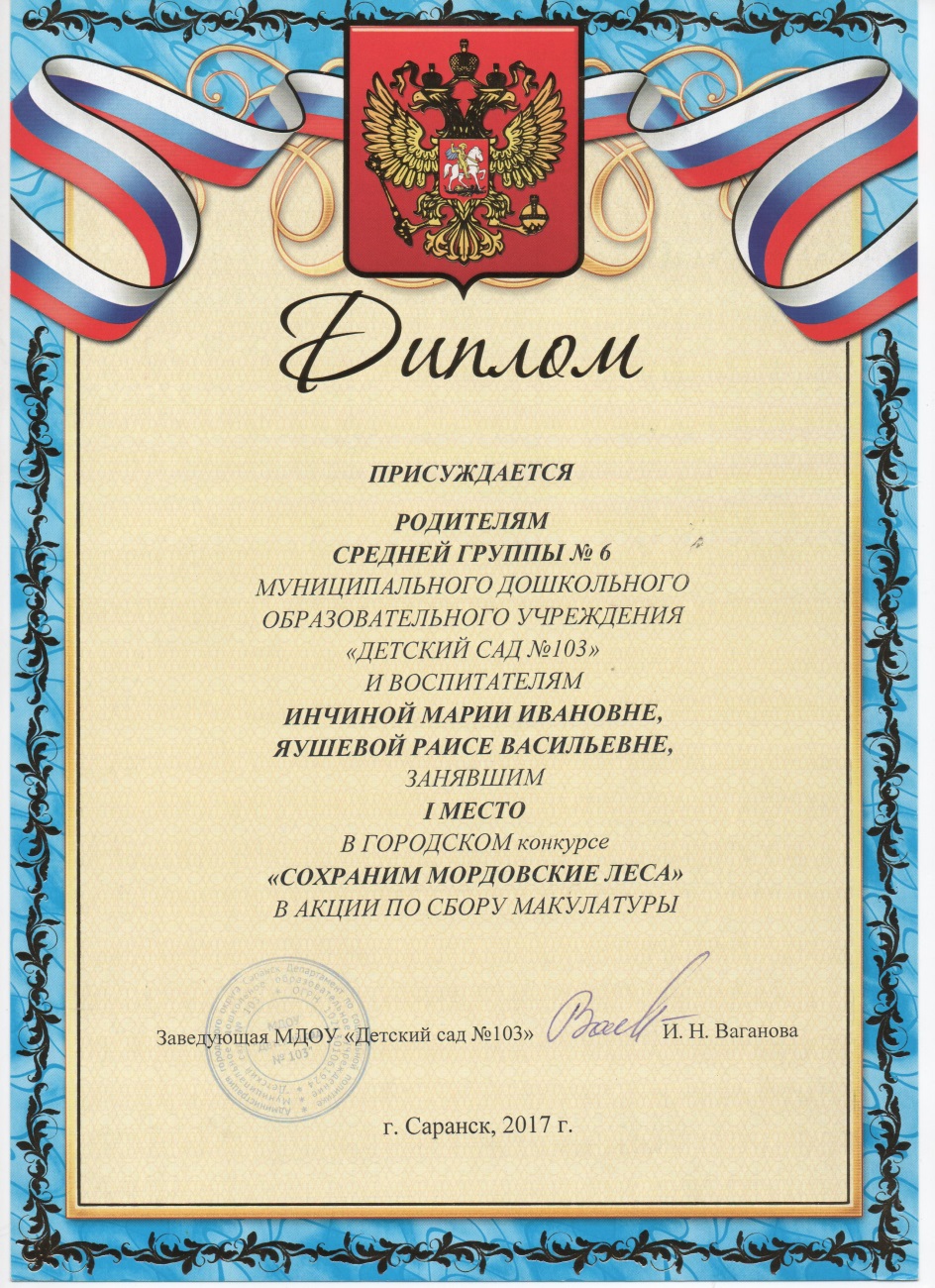 14.Награды и поощрения
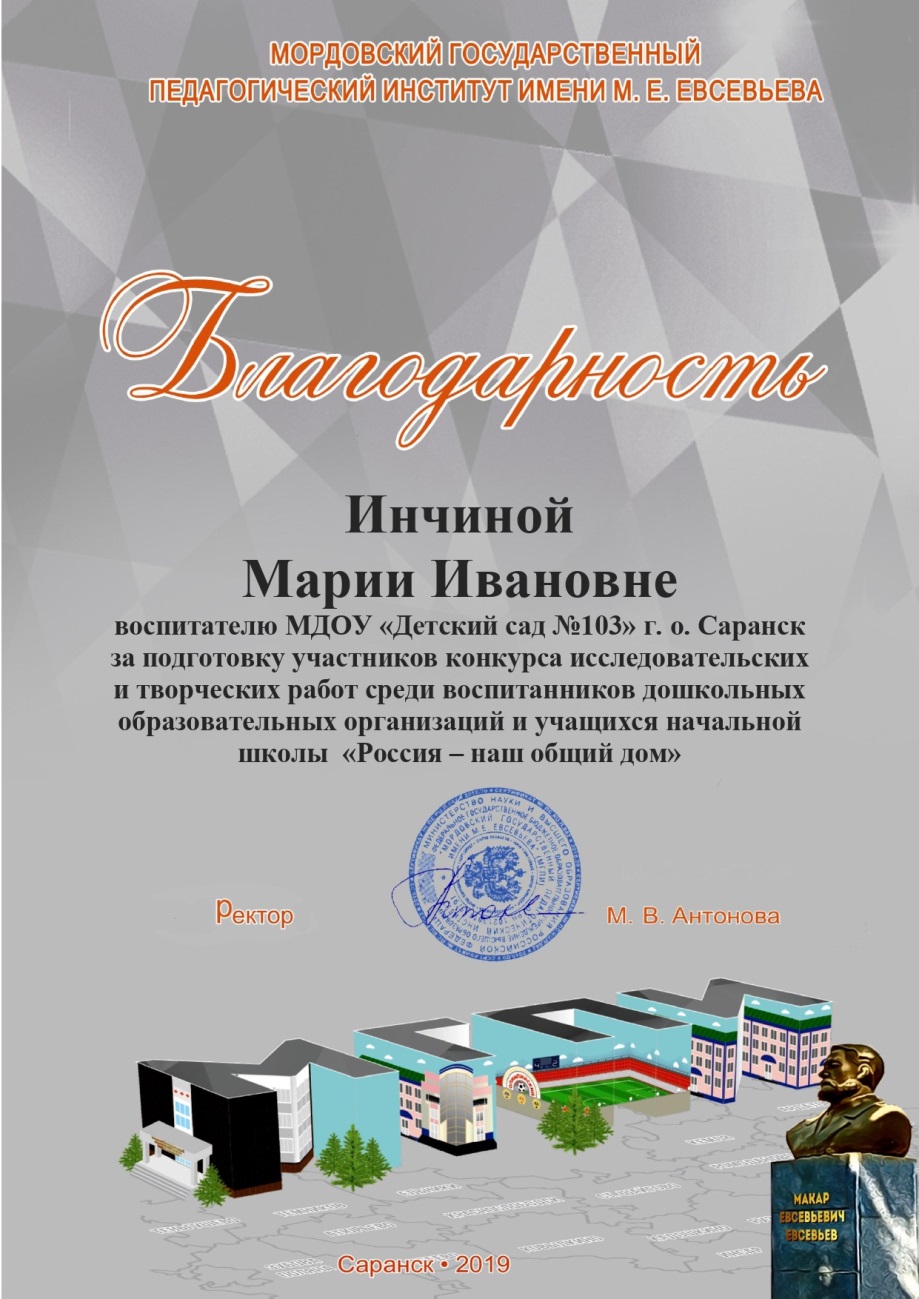